Fundamentals of Cellular Communications and Networks
Halim Yanikomeroglu

SYSC 4700 

Lectures 15 (March 06) & 16 (March 08)
1
Objectives
To learn some fundamental concepts in cellular communications such as
Multiple access
Channel reuse
Clustering
Cell-splitting
Sectoring
Interference
Duplexing
Heterogeneous cellular network
2
Multiple Access Schemes
Dedicated medium vs shared medium 

Shared Medium

Random access (minimal protocol, no or minimal coordination) 
	No or limited QoS guarantee  
	Suitable for unlicensed bands
ALOHA
CSMA (carrier sense multiple access), aka listen-before-talk – used in WiFi (802.11)
3
Multiple Access Schemes
Dedicated medium vs shared medium 

Shared Medium

Random access (minimal protocol, no or minimal coordination) 
	No or limited QoS guarantee  
	Suitable for unlicensed bands
ALOHA
CSMA (carrier sense multiple access), aka listen-before-talk – used in WiFi (802.11)

Scheduled access (protocol for coordination  overhead)
	QoS quarantee
	Suitable for licensed bands  
TDMA (time-division multiple access)
FDMA (frequency-division multiple access), OFDMA – used in 4G cellular
CDMA (code-division multiple access) – used in 3G cellular
4
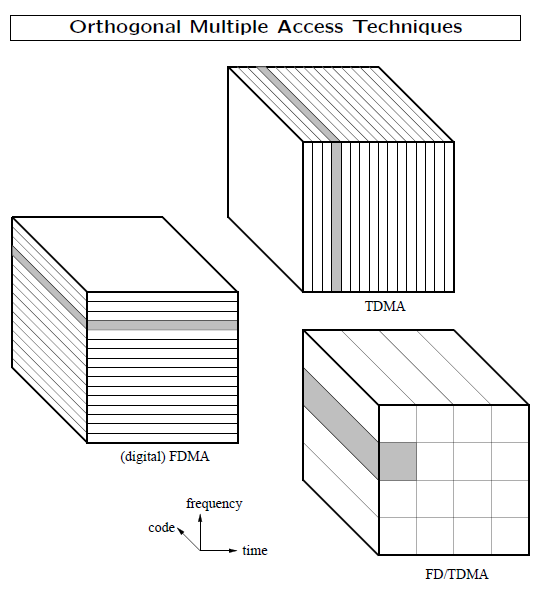 5
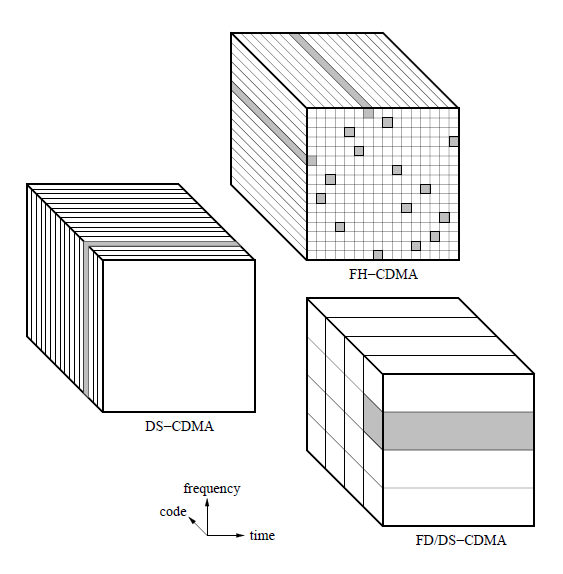 6
Wireless Cellular Networks
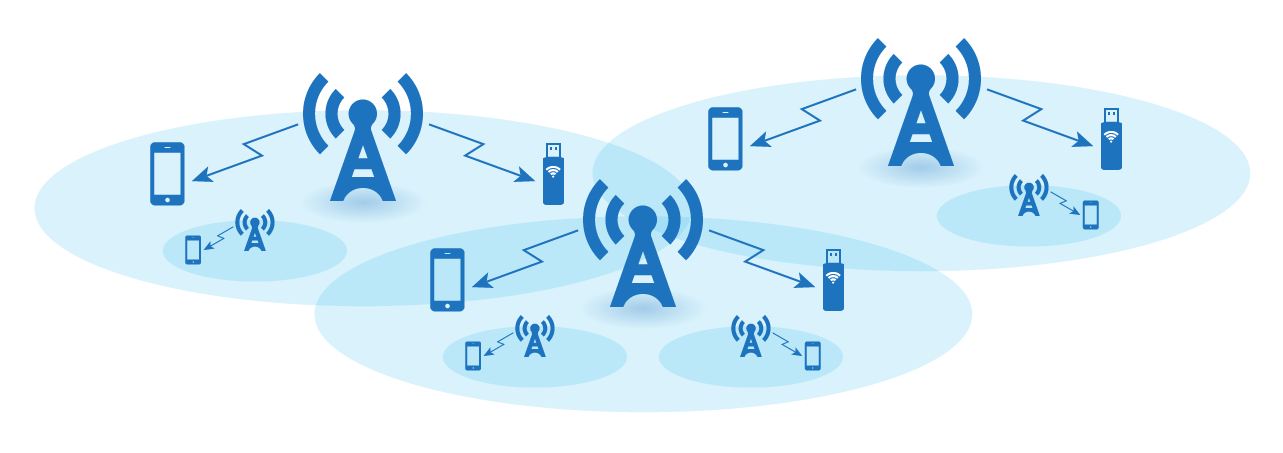 Wireless Cellular Networks
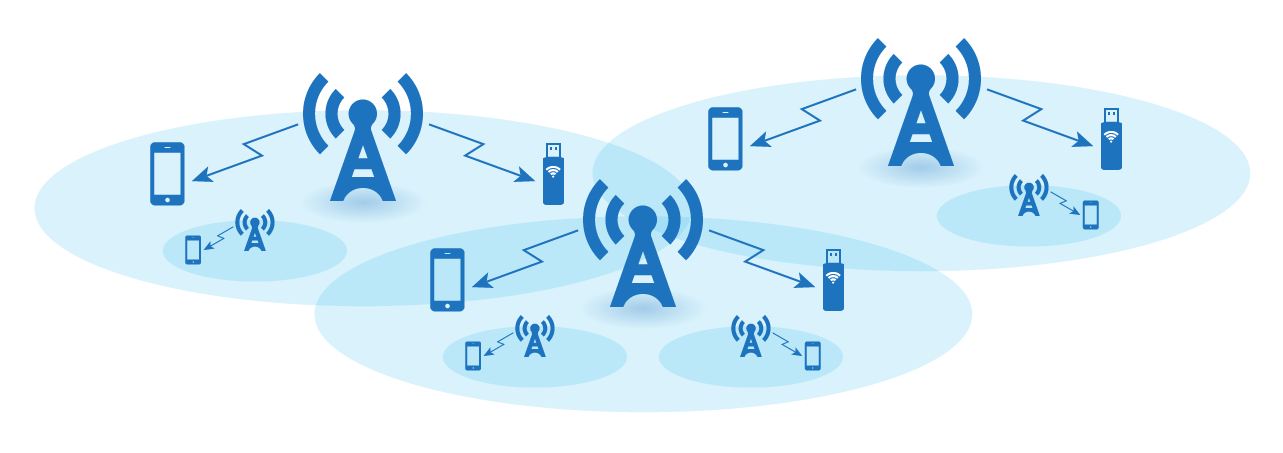 Handoff  Seamless roaming

 Network-wide managing channel reuse 
   through network-wide frequency (channel) planning 
    Quality-of-Service (QoS) guarantee
Wireless access
Through access points (base stations), coupled to the wired (core) network




Attain coverage with minimum infrastructure cost
Put as few base stations as possible
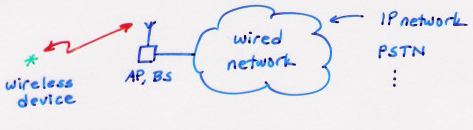 9
Channel Reuse (1/3)
Problem: Number of channels << number of active users!
Ex:   # of users (subscribers) = 200,000        Percentage of active users = 5%        # number of active users = 10,000BW leased = 10 MHz		     BW required per user = 25 KHz	
400 << 10,000 !!!
How can you service 10,000 users with only 400 channels?

Answer:  Reuse the channels (radio resources)
# available channels =10 MHz/ 25 KHz = 400
10
Channel Reuse (2/3)
A naïve approach in RAN (Radio Access Network) design:

1 BS (1 cell) gives service to all 10,000 active users

Each of the 400 channels is reused 25 times in the one-cell network (400 x 25 = 10,000)

SIR = (1 good signal)/(24 interfering signals) = 1/24 = -14 dB!

Extremely unreliable channel  No application will run…		     

Refine RAN (i.e., more infrastructure + protocol + complexity for enhanced performance)
11
Channel Reuse (3/3)
Channel (frequency, time, code, hybrid) reuse in a coordinated manner   cellular concept
Ex: 25 reuses in non-overlapping areas (clusters). Each cluster is given service by 1 BS (cell)
Cluster: The area in which all the channels are used only once.
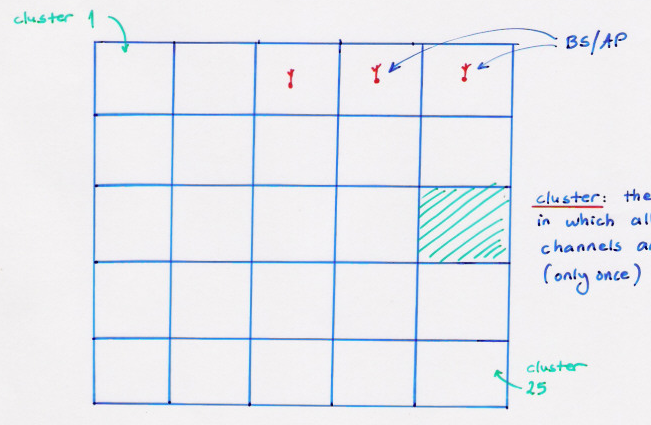 12
Interference due to Channel Reuse
Problem:  If two users in adjacent clusters are served through the same channel i (one channel out of 400), then there will be excessive multiple access interference!
SIR = 1/1 = 0 dB (very low)




Multiple access interference: Inevitable in cellular systems, but can be regulated
Control and management of multiple access interference:
Radio resource management (RRM)
Optimization of assignment problems
BS/AP assignment
Power assignment
Channel assignment
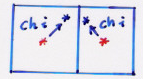 13
Regulating Channel Assignment (1/2)
Divide each cluster into cells (cell: area served by one base station)
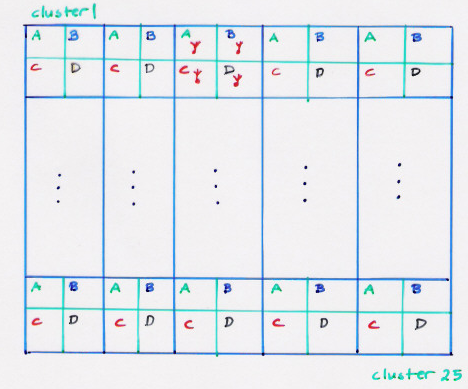 4 cells/cluster
Cluster size: N=4
Reuse factor = 1/N = 1/4

A: ch 1 to 100
B: ch 101 to 200
C: ch 201 to 300
D: ch 301 to 400
14
Regulating Channel Assignment (2/2)
Cluster size N
N↑   →  co-channel interference (CCI) ↓      SIR ↓
N↑   →  capacity/cell decreases (inefficient utilization of the infrastructure, this, the investment) 
Example (400 channels per cluster):
Cluster size: N=4
# channels per cell = 100
Cluster size: N=2
# channels per cell = 200
15
Cluster size and Quality of Service (1/2)
Ex: Signal-to-Interference Ratio (SIR) calculation with N=4
Uplink with
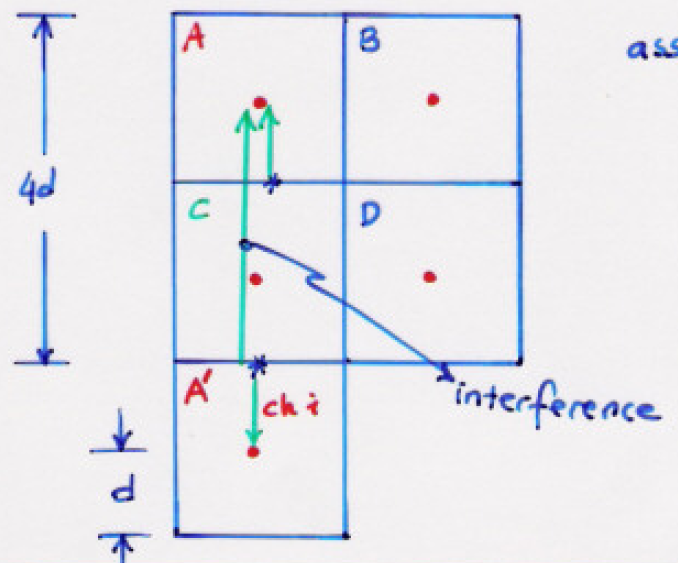 The marked two users in Cell A and Cell A’ use the same transmit power Pt
16
Cluster size and Quality of Service (2/2)
Ex: SIR calculation with N=9











 - Example: # cells = 100, # channels = k
	N=4  Network capacity = # clusters * k = (100/4) k = 25k
	N=5  Network capacity = # clusters * k = (100/5) k = 20k
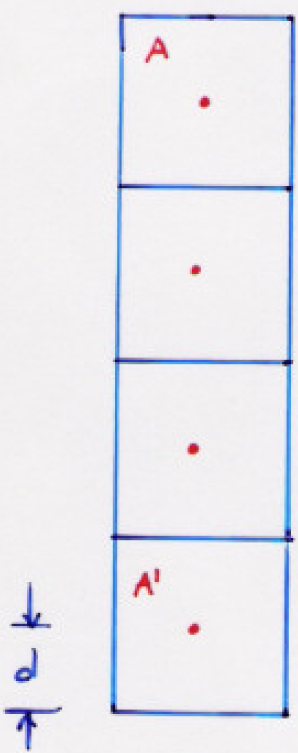 N↑    →   co-channel interference↓            →   QoS (SIR) ↑

But, for the same number of Base Stations, 
N↑    →  # clusters ↓    →   network capacity ↓
17
Increased user demand
Demand ↑  →   more reuse →  # clusters ↑
 If cluster size remains the same →  more cells in the same area → Cell splitting
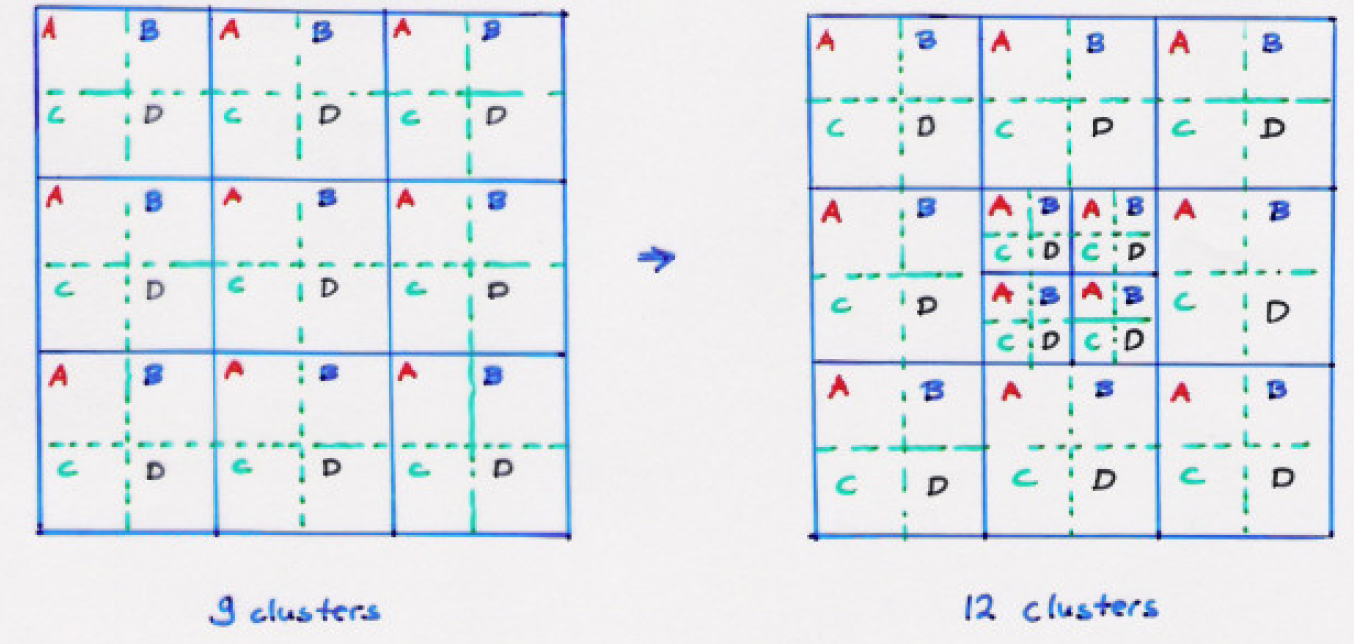 18
Mobility
Handoff (handover): Seamless transition
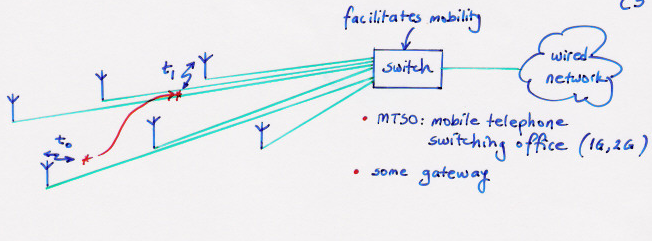 19
Coverage region of a base station
Propagation on a flat terrain (no shadowing)


With shadowing



Non-uniform demand
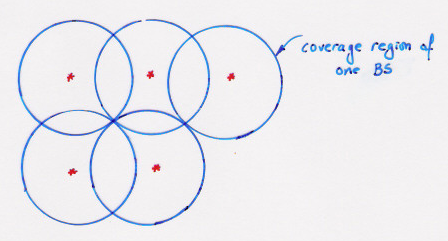 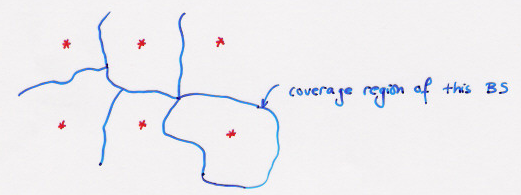 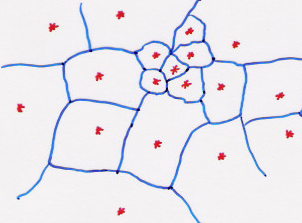 20
Hexagonal Layout
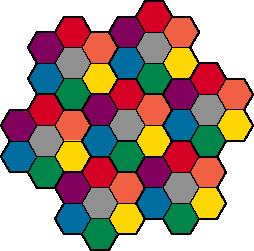 21
Sectoring
Use directional antenna to reduce co-channel interference, thus we can use small cluster size → increase capacity








 

				
Wireless Communications: Principles and Practice, 2nd Edition by T.S. Rappaport
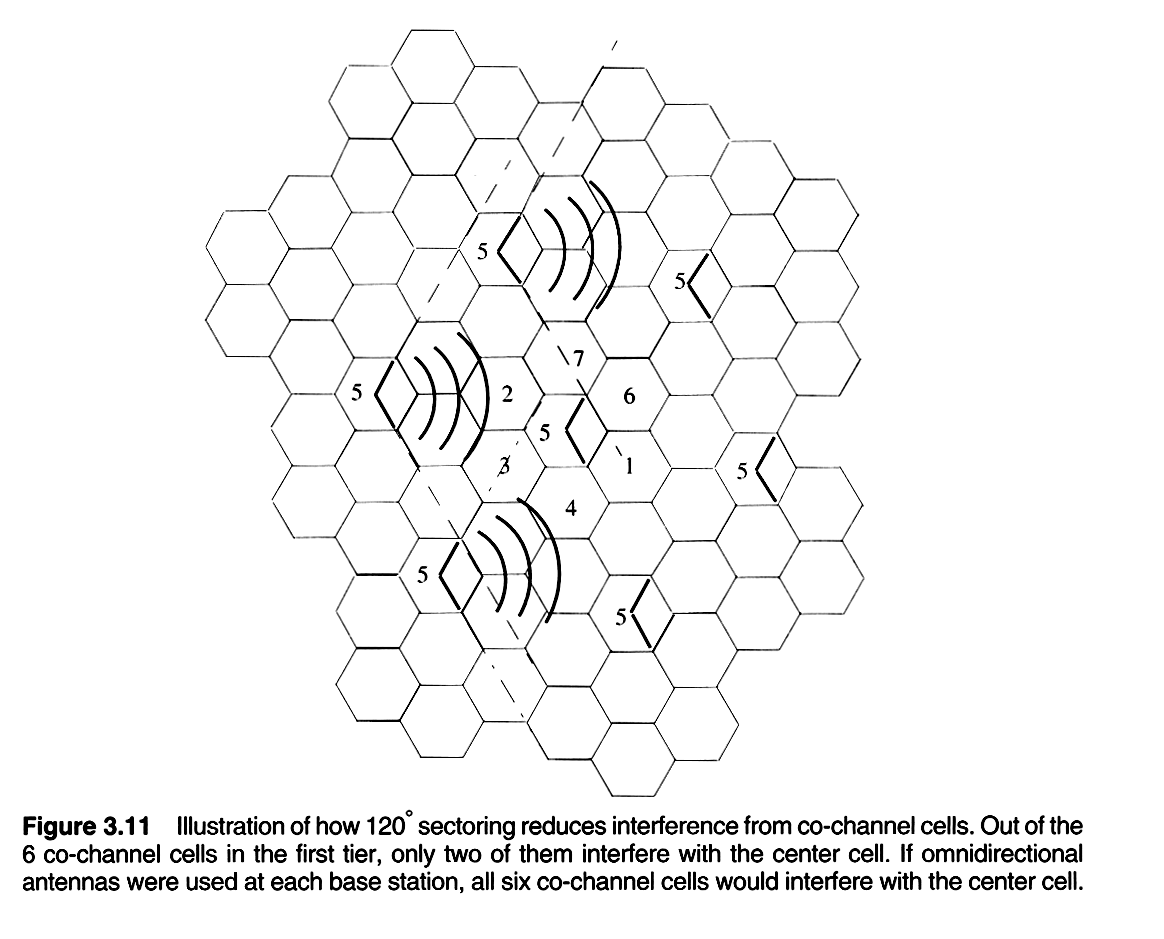 120 degree antennas 
	are the most popular 
Better SIR,
More capacity
But
More handoff
More antennas and their RF’s parts
22
Duplexing
Duplexing: Decoupling the uplink and downlink 




Frequency division duplexing (FDD): requires paired spectrum





Time division duplexing (TDD): a single block of spectrum is sufficient
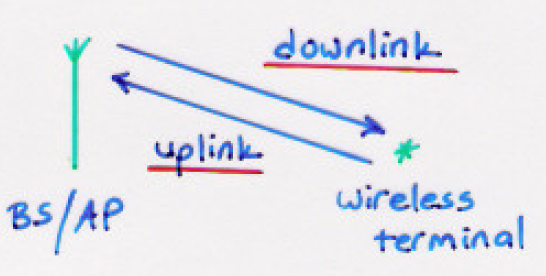 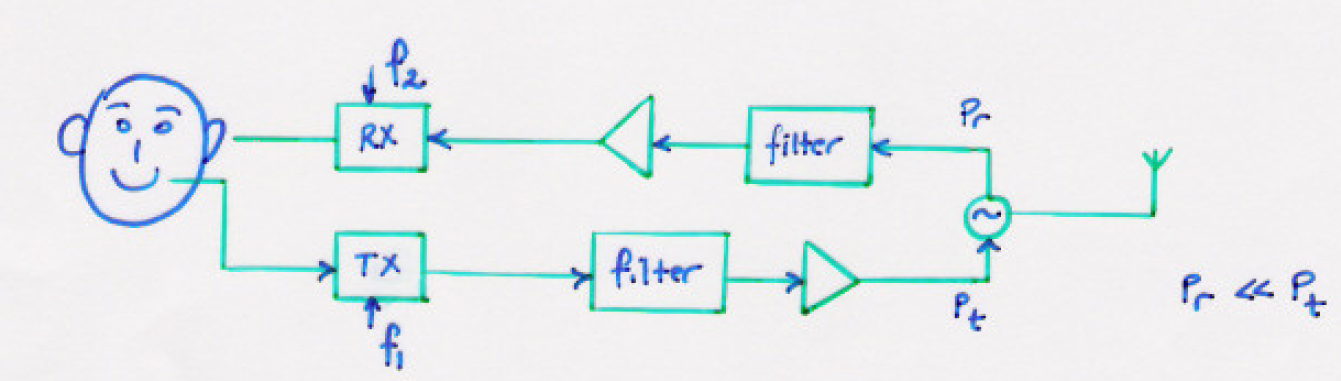 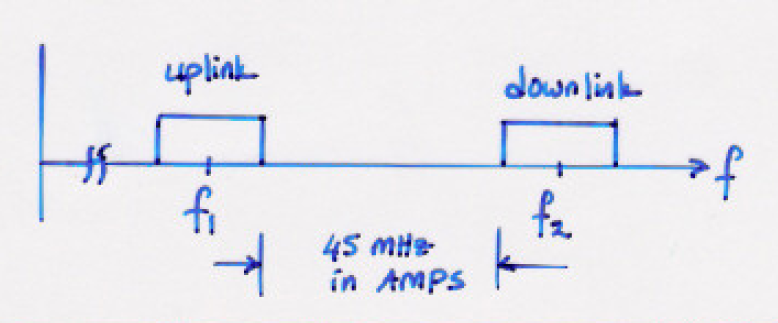 23
Types of Interference
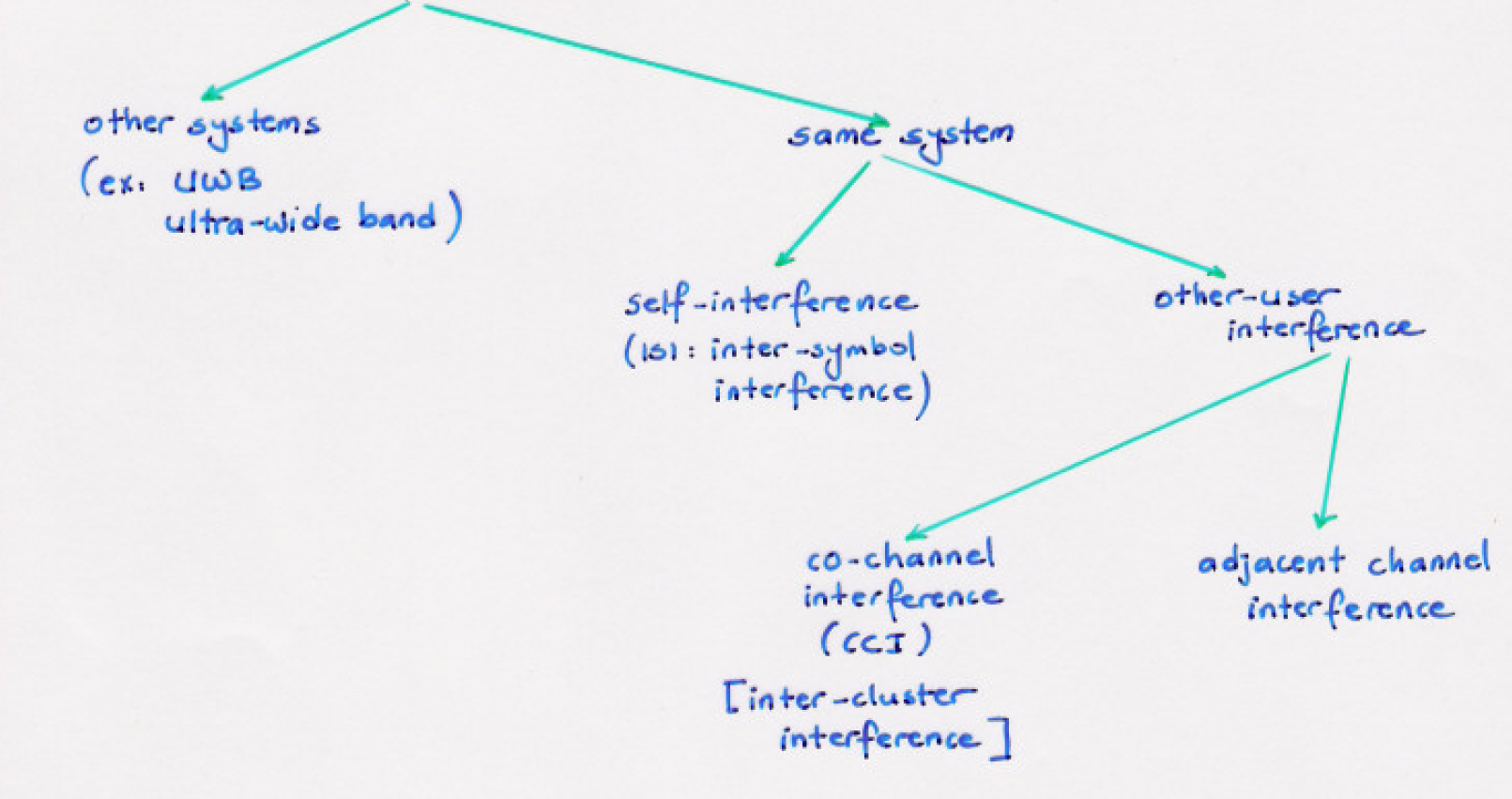 24
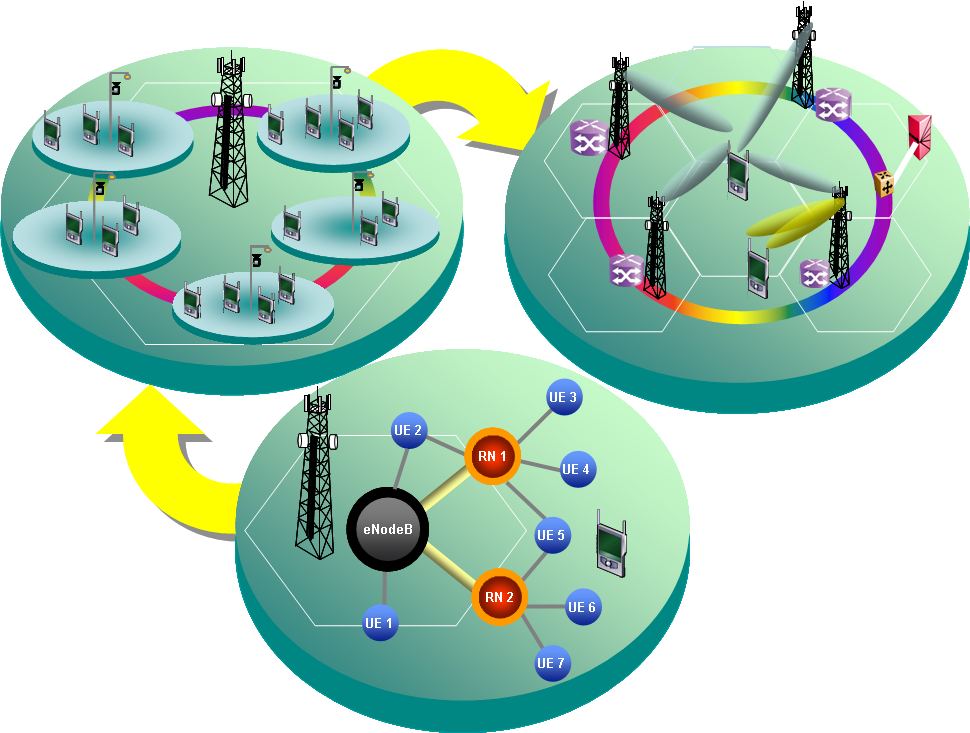 Relay
Relay
CoMP
CoMP
HetNet
HetNet: Heterogeneous Wireless Network
25
Question
Goal: To provide a cellular voice service to a town using 20 MHz of bandwidth; each user requires 20 kHz of bandwidth for voice communications.

How many users can be supported concurrently, using a single high power transmitter to cover the whole town?

20 MHz / 20 KHz = 1,000 users

How many users can be supported concurrently, using a cellular topology with 20 base stations and a cluster size of 4?

Divide the 20 MHz BW into 4 sets and assign one set to each cell
Each cell has a BW of  20 (MHz/cluster) / 4 (cells/cluster) =5 MHz/cell
# of users per cell =  5 (MHz/cell) / 20 (kHz/user) =  250 users/cell
The total number of users = 250 users/cell * 20 cells = 5,000 users
26